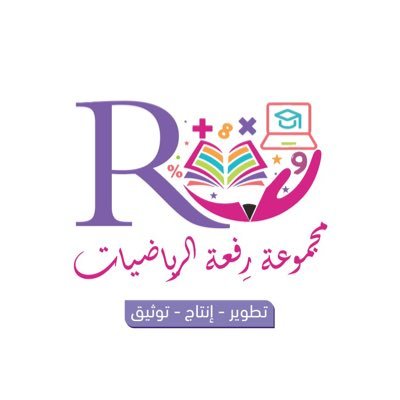 13 - 1
جمع المـئات
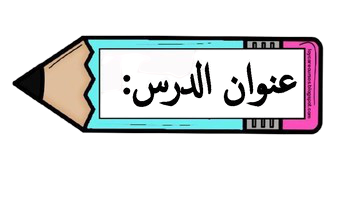 أ.أحـمـد الأحـمـدي  @ahmad9963
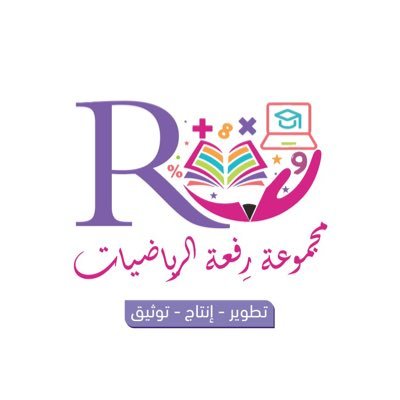 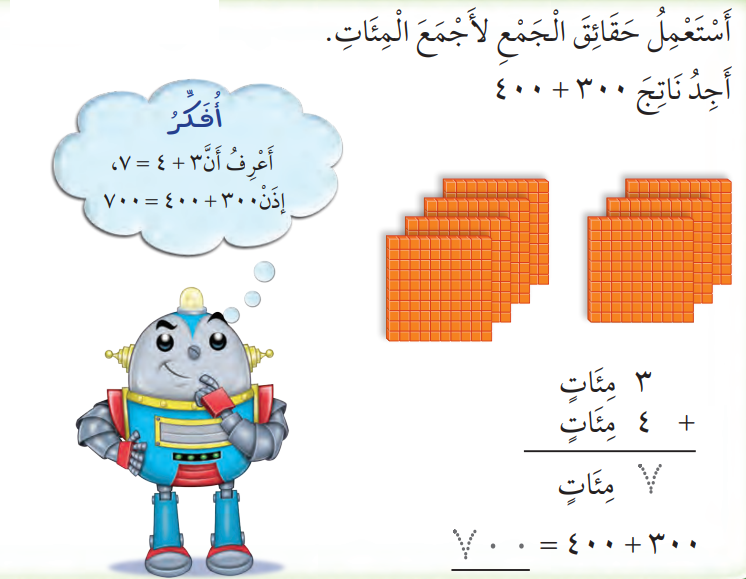 فكرة الدرس

أجمع المـئات .
أ.أحـمـد الأحـمـدي  @ahmad9963
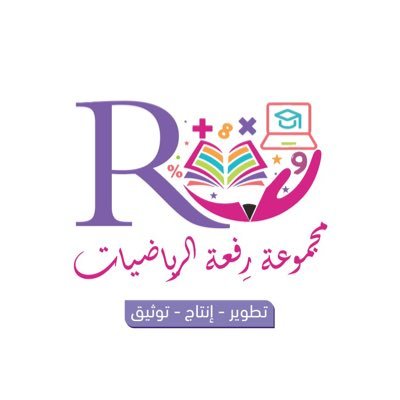 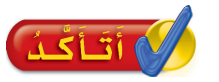 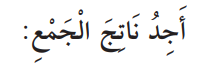 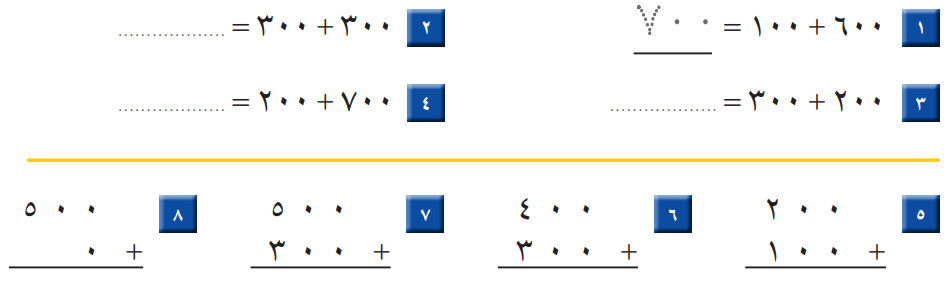 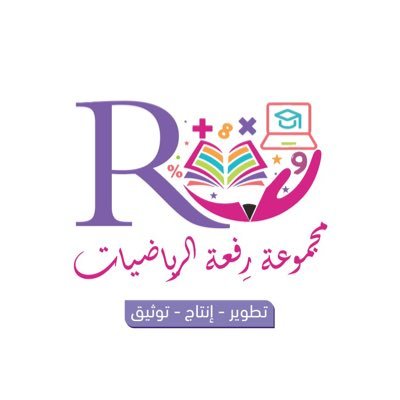 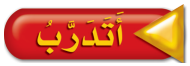 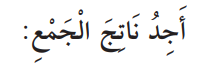 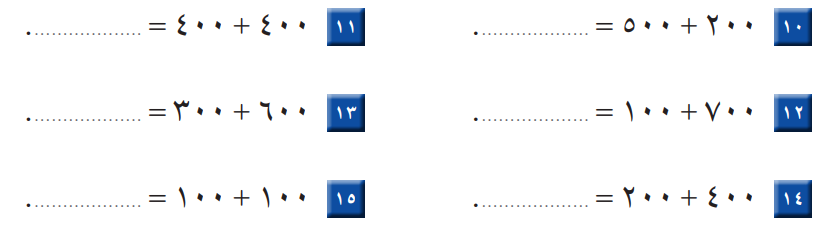 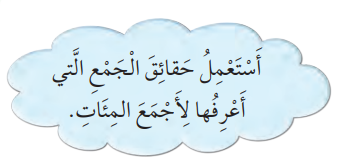 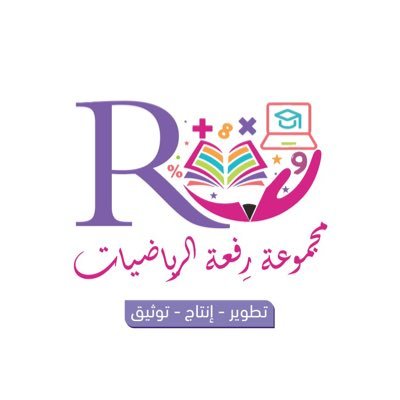 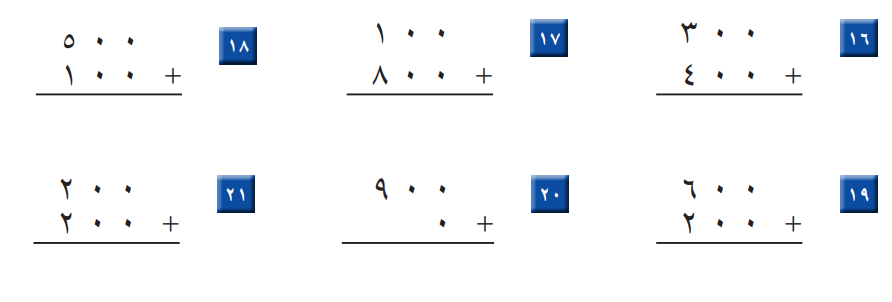 أ.أحـمـد الأحـمـدي  @ahmad9963
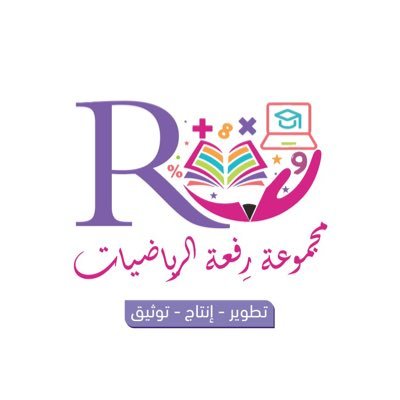 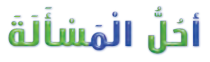 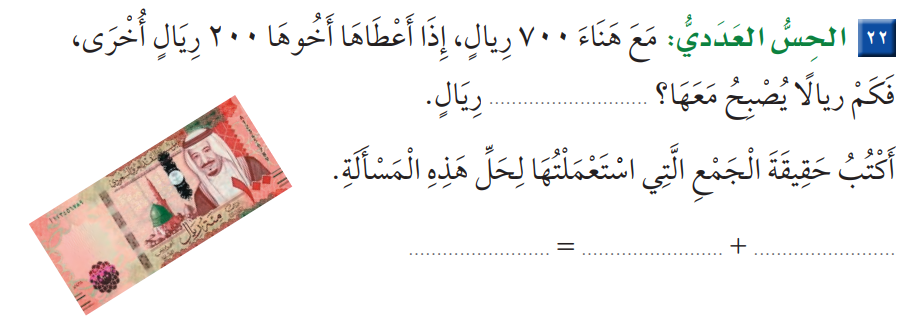 أ.أحـمـد الأحـمـدي  @ahmad9963